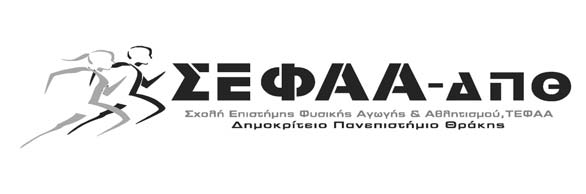 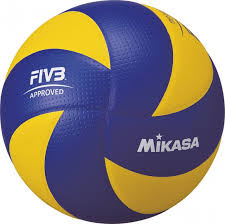 Μάθημα: Ν 132 ΠΕΤΟΣΦΑΙΡΙΣΗ
Σύνθεση - Θέσεις παικτών - Περιστροφή
Ανέστης Γιαννακόπουλος Ph.D. – ΕΕΠ / ΤΕΦΑΑ-ΣΕΦΑΑ ΔΠΘ
Ζώνες γηπέδου – Θέσεις - Περιστροφή
Περιεχόμενα διάλεξης
Η ΣΥΝΘΕΣΗ ΤΗΣ ΟΜΑΔΑΣ
Τα συστήματα σύνθεσης της ομάδας
-Σύστημα παιχνιδιού χωρίς ειδίκευση 6:0 ή 6:6
-Σύστημα σύνθεσης ομάδας 4:2.
ΟΜΑΔΙΚΗ ΤΑΚΤΙΚΗ
Ια. Επιθετική Τακτική
Η Υποδοχή του Σερβίς
Ομαδικοί σχηματισμοί στην υποδοχή του σερβίς: ο σχηματισμός W.
Ιβ. Αμυντική Τακτική
1. Άμυνα με το 6 μπροστά, με μονό και διπλό μπλοκ
1. ΥΠΟΔΟΧΗ
Η κυκλικότητα  των ενεργειών  της
Πετοσφαίρισης
4. ΠΡΟΕΤΟΙΜΑΣΙΑ  ΑΜΥΝΑΣ
2. ΠΡΟΕΤΟΙΜΑΣΙΑ  της ΕΠΙΘΕΣΗΣ
3. ΕΠΙΘΕΣΗ ΚΑΙ  ΚΑΛΥΨΗ
Η κυκλικότητα των ενεργειών στην πετοσφαίριση
Η σύνθεση της ομάδας
Σύνθεση Ομάδας: δηλώνει αριθμητικά τους πασαδόρους (ή τον πασαδόρο)  και τους επιθετικούς που βρίσκονται μέσα στον αγωνιστικό χώρο κατά τη διάρκεια  του παιχνιδιού. Εκφράζεται με δύο αριθμούς. Ο πρώτος δηλώνει τον αριθμό των
επιθετικών και ο δεύτερος τον αριθμό των πασαδόρων.


Ειδίκευση Παικτών: α) ως προς τις θέσεις, β) ως προς την ενέργεια:  πασαδόροι, επιθετικοί, μπλοκέρ, υποδοχείς, αμυντικοί, λίμπερο.
Κατηγορίες παικτών: πασαδόρος, επιθετικός (αριστεροί: άσοι/ακραίοι,
κεντρικοί: μεσαίοι μπλοκέρ, δεξιοί: διαγώνιοι/παίκτες χρησιμότητας).
ΣΥΣΤΗΜΑΤΑ ΣΥΝΘΕΣΗΣ
Υπάρχουν 5 βασικές συνθέσεις της
ομάδας κατά σειρά εκμάθησης :
Σύστημα σύνθεσης 6:0 ή 6:6
Σύστημα σύνθεσης 4:2
Σύστημα σύνθεσης 2:2:2
Σύστημα σύνθεσης 4:2 με διείσδυση
Σύστημα σύνθεσης και παιχνιδιού 5:1
Σύμφωνα με τον κανονισμό, για τις θέσεις των παικτών μέσα στο γήπεδο  κατά τη στιγμή του σερβίς ισχύουν τα εξής:
1.      ΘΕΣΕΙΣ
Την στιγμή που η μπάλα χτυπιέται από τον αθλητή που σερβίρει, κάθε ομάδα πρέπει να βρίσκεται μέσα στο δικό  της γήπεδο και στη σειρά περιστροφής (εκτός του αθλητή που σερβίρει).

Οι θέσεις των αθλητών είναι αριθμημένες ως εξής:
Οι τρεις αθλητές κατά μήκος του φιλέ είναι οι αθλητές της μπροστινής γραμμής και καταλαμβάνουν τις  θέσεις 4 (μπροστά- αριστερά), 3 (μπροστά- κέντρο) και 2 (μπροστά- δεξιά).
Οι άλλοι τρεις είναι οι αθλητές της πίσω γραμμής καταλαμβάνοντας τις θέσεις 5 (πίσω- αριστερά), 6 (πίσω-  κέντρο) και 1 (πίσω- δεξιά).
Καθορισμός θέσεων μεταξύ αθλητών
κάθε αθλητής της πίσω γραμμής πρέπει να βρίσκεται σε απόσταση από το φιλέ μεγαλύτερη του  αντίστοιχου αθλητή της μπροστινής γραμμής
Οι αθλητές της μπροστινής γραμμής και της πίσω γραμμής, αντίστοιχα, θα πρέπει να είναι τοποθετημένοι
πλαγίως σύμφωνα με τη σειρά που υποδεικνύεται  στον Κανόνα 7.4.1.
3. Οι θέσεις των αθλητών καθορίζονται και ελέγχονται βάσει της επαφής των πελμάτων τους με το δάπεδο:
κάθε αθλητής της μπροστινής γραμμής πρέπει να έχει ένα τουλάχιστον μέρος του πέλματός του/της πιο
κοντά προς την κεντρική γραμμή από το πέλμα του αντίστοιχου αθλητή της πίσω γραμμής
κάθε δεξιός (αριστερός) πλάγιος αθλητής πρέπει να έχει τουλάχιστον μέρος του πέλματός του/της πιο  κοντά προς τη δεξιά (αριστερή) πλάγια γραμμή από το πέλμα του κεντρικού αθλητή της σειράς του.
Μετά το κτύπημα του σερβίς, οι αθλητές μπορούν να κινούνται και να καταλαμβάνουν  οποιαδήποτε θέση του γηπέδου τους και της ελεύθερης ζώνης.
7.4.2. Καθορισμός θέσεων μεταξύ αθλητών
7.4.3.1.
7.4.2.1. κάθε αθλητής της πίσω γραμμής
πρέπει να βρίσκεται σε απόσταση από το  φιλέ μεγαλύτερη του αντίστοιχου αθλητή  της μπροστινής γραμμής.
Οι θέσεις των αθλητών καθορίζονται  και ελέγχονται βάσει της επαφής των  πελμάτων τους με το δάπεδο:
κάθε αθλητής της μπροστινής
γραμμής πρέπει να έχει ένα τουλάχιστον  μέρος του πέλματός του/της πιο κοντά  προς την κεντρική γραμμή από το πέλμα  του αντίστοιχου αθλητή της πίσω
γραμμής
κάθε δεξιός (αριστερός) πλάγιος  αθλητής πρέπει να έχει τουλάχιστον
μέρος του πέλματός του/της πιο κοντά  προς τη δεξιά (αριστερή) πλάγια γραμμή  από το πέλμα του κεντρικού αθλητή της  σειράς του.
7.4.3.2.
Μετά το κτύπημα του σερβίς, οι αθλητές μπορούν να κινούνται και να  καταλαμβάνουν οποιαδήποτε θέση του γηπέδου τους και της ελεύθερης ζώνης.  ΕΣΩΤΕΡΙΚΕΣ ΑΛΛΑΓΕΣ ΘΕΣΕΩΝ ΤΩΝ ΠΑΙΚΤΩΝ_εκμετάλλευση του δυναμικού των
παικτών διαφορετικών ειδικοτήτων.
Εκτέλεση Σερβίς
ΠΟΙΗΜΑ